Univerzitní sportovní klub Pardubice, z.s.
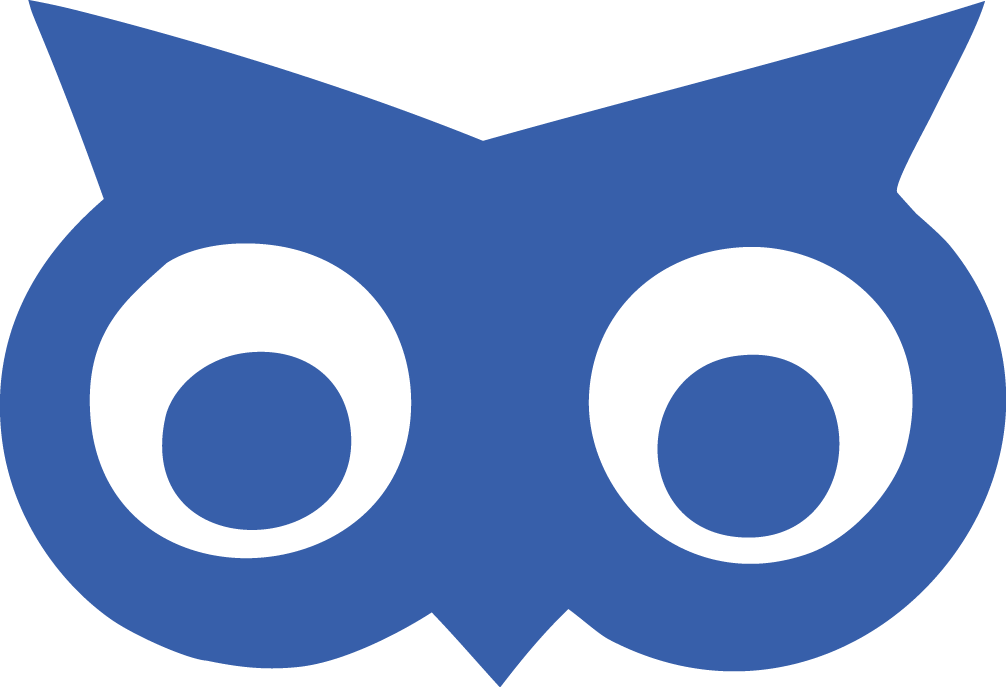 Valná hromada USK Pardubice za rok 2019
18. února 2020
(zasedací místnost děkana Fakulty chemicko-technologické Univerzity Pardubice)
Zpráva o činnosti a hospodaření						18. února 2020
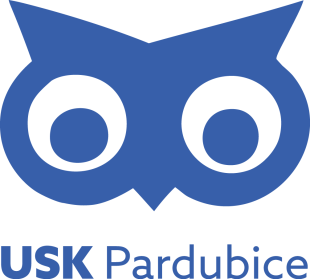 Valná hromada USK Pardubice
Vybrané akce USK v roce 2019
– květinový fitness maratón
– jarní víkend s aerobikem 
– jarní proběhnutí
– 4. ročník memoriálu Tomáše Peška v badmintonu
– 11. ročník v racketlonu
– sportovní park 
– memoriál prof. Stanislava Koldy v tenise
– Běh naděje
– memoriál Ing. Zdeňka Skřivánka v basketbalu
– podzimní víkend s aerobikem
– vyhlášení výsledků Standarty rektora + nejlepších sportovců UPa
– mikulášský fitness maratón
Zpráva o činnosti a hospodaření						18. února 2020
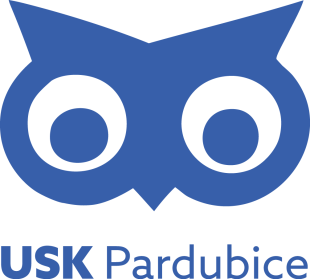 Valná hromada USK Pardubice
Vývoj členské základny
Zpráva o činnosti a hospodaření						18. února 2020
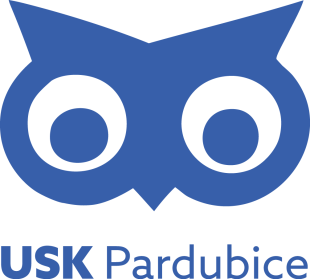 Valná hromada USK Pardubice
Aktuální struktura oddílů/družstev
Zpráva o činnosti a hospodaření						18. února 2020
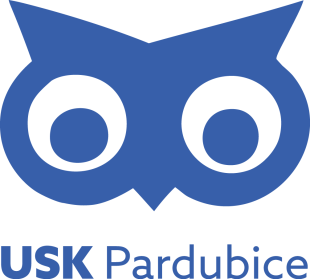 Valná hromada USK Pardubice
Stav účtů k 31.12.2019
pokladna		        429 Kč

běžný účet		417 231 Kč

spořící účet	461 325 Kč
Zpráva o činnosti a hospodaření						18. února 2020
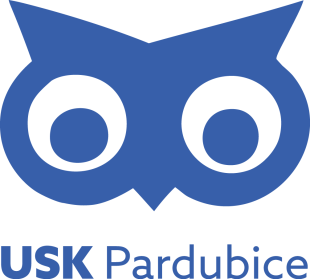 Valná hromada USK Pardubice
Vývoj příjmů/výdajů
Zpráva o činnosti a hospodaření						18. února 2020
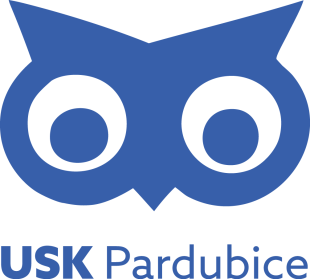 Valná hromada USK Pardubice
Zásadní změny v roce 2019
dotační program Můj klub – podpora mládeže do 23 let
v roce 2019 165 000 Kč (85k provoz, 80k mzdy cvičitelek aerobiku)
„financování“ od ČAUS
podpora ČAUS spočívající v možnosti nákupu materiálového vybavení
v roce 2019 164 tisíc Kč
tenis 69k; aerobik 57k; florbal 28k; badminton 7k; volejbal 3k
členské příspěvky ponechány ve stejné výši, tj. ve struktuře
studenti		200 Kč
zaměstnanci	200/500/800/1000 Kč
ostatní		400/600/1000/1200 Kč
v průběhu roku ukončily činnost 2 družstva
basketbal-zam. (Hejný); volejbal-rekr. (Honc)
evidence členské základny – GDPR; změny v rozsahu evidovaných dat
Zpráva o činnosti a hospodaření						18. února 2020
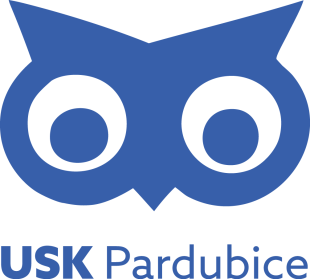 Valná hromada USK Pardubice
Výhled na rok 2020
rozvíjet rozsah činností USK 
soutěžní oddíly
florbal, stolní tenis, tenis, veslování, volejbal (muži, ženy)
„volnočasové“ oddíly – přilákání většího množství studentů
pořádaní akcí
vyrovnaný rozpočet USK
členské příspěvky
problematika dotací a jejich vyúčtování
projekt MŠMT „Můj klub“
dotace města Pardubice
materiálové vybavení od ČAUS
aerobik, florbal, veslování, volejbal, …
...
Zpráva o činnosti a hospodaření						18. února 2020